Тема нашего урока:
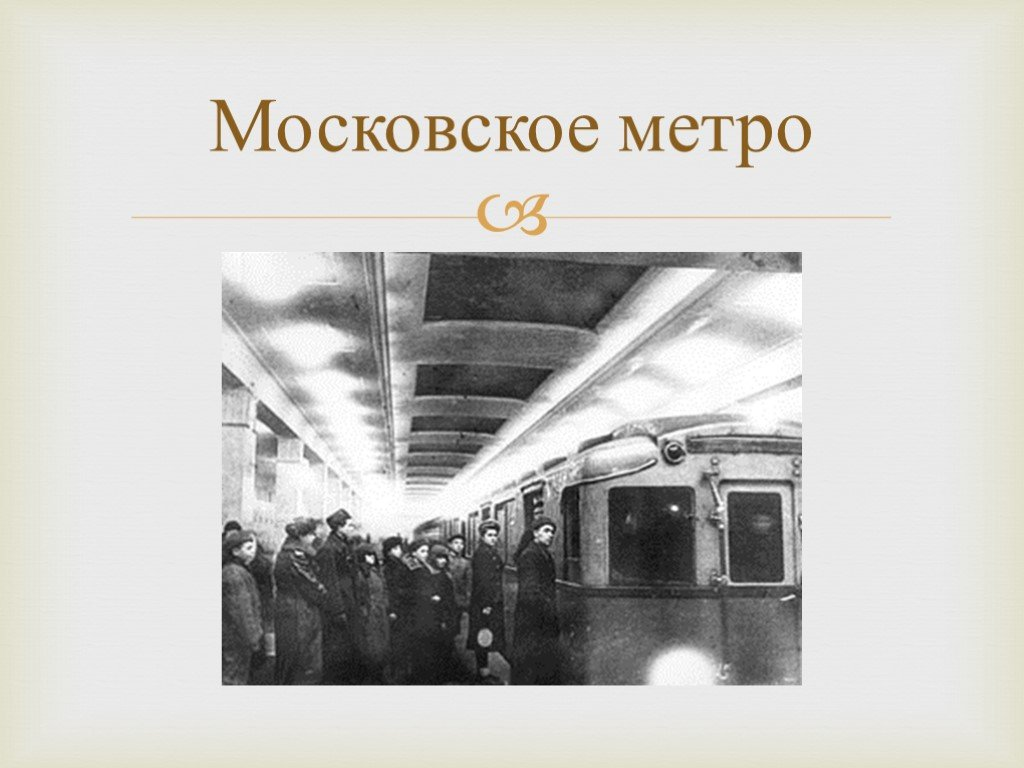 ПроБкИ в МеТрО